IX Encuentro Internacional de ciudades intermedias
Las Ciudades Intermedias frente a la despoblación: El patrimonio cultural como oportunidad para el desarrollo humano sostenible

Mesa 5: Patrimonio cultural, gobernabilidad, territorio y movilidad

Cristina A. Rodríguez-Acosta, PhD
Jack D. Gordon Institute for Public Policy 
Florida International University

Palencia, 10 y 11 de octubre, 2019
Casa Junco
Objetivos Generales
Nuevos temas de la agenda municipal
Ciudades Intermedias y América Latina
Desafíos y temas pendientes para la gobernabilidad, la sostenibilidad y el patrimonio
Rol de la capacitación
Comentarios finales
La Agenda 2030: Patrimonio y Cultura
La promesa central de la Agenda 2030 es que en el cumplimiento de los ODS, “nadie será dejado atrás”
De por sí un objetivo ambicioso y seguramente de difícil cumplimiento. 
La cultura es todo lo que constituye nuestro ser y configura nuestra identidad. 
Hacer de la cultura un elemento central de las políticas de desarrollo es el único medio de garantizar que éste se centre en el ser humano y sea inclusivo y equitativo. 
“Patrimonio cultural y sostenibilidad urbana: dos ilustres desconocidos” 
¿Cómo hacemos que el ODS 11 se convierta en realidad?
Florida International University
[Speaker Notes: La tension entre preservar el legado cultural y la presión por el Desarrollo económico. En particular el turismo]
Patrimonio cultural y desarrollo humano sostenible: elementos clave
Estrategia nacional inclusiva
Rol central de la administración pública
Rol de control y liderazgo del poder legislativo 
Liderazgo autoridades nacionales, regionales y locales
Recursos financieros adecuados y manejo efectivo de presupuestos 
Participación y apoyo de los ministerios sectoriales
Calidad de las relaciones Intergubernamentales 
Nivel de participación ciudadana, empoderamiento ciudadano, ONGs y sector privado
Rendición de cuentas y transparencia
[Speaker Notes: In particular the role of the public sector 
Programs to familiarize the public sector with the SDGs through training sessions and capacity building seminars for government officials: 
Madagascar and Colombia 
Many of the VNRs speak of the need to ensure policy integration and coherence (coordination mechanisms lacking)
Regarding central governments’ efforts to include civil society, relevant stakeholders, or even local governments (different approaches, few institutionalized) 

Effectiveness of Partnership between Central and Local Governments 
Mechanisms for inclusion such as awareness-raising, requirements to develop local strategies aligned with the national strategy, inclusion in the elaboration of the national strategy or coordination/oversight of implementation are in general lacking from the VNRs
Cases where subnational governments took the initiative to elaborate their own strategy and targets are minimal 
Local governments associations have taken the lead
Constraints on local governments are still important:
Capacity to Raise Local Revenue is Critical 
Support for Decentralizations must be Reinvigorated 
Citizen Empowerment must be increased
Accountability is Central to Effective Local Government]
“Nuevos” temas de la agenda municipal
El rol de las Ciudades Intermedias
Recuperación del mundo rural – caracterizado por la exclusión:
Pobreza
Inequidad en el ingreso
Trabajo digno
Falta de oportunidades (salud, educación)
Desigualdad en la participación cívica, política y cultural
Prejuicios y discriminación
América Latina
América Latina cuenta con aproximadamente 16,000 Municipios
90% de ellos tienen menos de 50,000 habitantes
En Colombia por ejemplo: de los 1,100+ municipios
Solo 5 tienen mas de 500,000 habitantes
89% tienen menos de 10,000 habitantes
En América Latina hay 961 ciudades intermedias 
De estas 961 ciudades intermedias:
68.3% se encuentran en Brasil, México, Argentina y Venezuela
Florida International University
¿Cómo hacemos para fortalecer ciudades intermedias?
Tener una visión a largo plazo del desarrollo de su Municipio (sea rural, urbano o combinación de ambos) y su interacción con otros municipios 
Ser participativo en la toma de decisiones
Hacer un uso transparente de los recursos públicos 
Trabajar de manera colaborativa con los distintos actores del territorio
Promover y  crear capacidad dentro de la administración local
¿Cómo hacemos para fortalecer ciudades intermedias?
Una efectiva descentralización es esencial para empoderar las CIs. Tanto a nivel político, fiscal, administrativo con devolución efectiva de responsabilidades y autonomía. 
 
Esto requiere no solo de marcos legales claros y respetados, sino también de la continua promoción de la participación ciudadana, la transparencia y la rendición de cuentas
Florida International University
[Speaker Notes: Descentralización de la prestación de servicios: factores favorables para CIs

Tradición de autosuficiencia a nivel local
Gobiernos subnacionales cuentan con autonomía en el uso (y recaudación) de recursos
Existe demanda local por la descentralización
Existe capacidad local
Comprensión del proceso de reforma
Implementación escalonada
Líneas claras de monitoreo y evaluación que son comprendidas y aceptadas por todas las partes involucradas
Apoyo de autoridades centrales a la descentralización
Transparencia en el uso de recursos y en el proceso de toma de decisiones]
Gobernabilidad, sostenibilidad y patrimonio: principales desafíos
Políticos:
Garantizar autonomía fiscal, administrativa y jurídica otorgada por los marcos legales correspondientes
Debilidades en las relaciones intergubernamentales
Diversidad e inequidad regional impactan la colaboración y cooperación 
Asociaciones municipales débiles o politizadas
Capacidad de cabildeo reducido 
Aumento de procesos de “recentralización” en todo el hemisferio
Florida International University
Gobernabilidad, sostenibilidad y patrimonio: principales desafíos
Fiscales:
Baja capacidad de obtener ingresos propios
Dependencia de las transferencias e insuficiencia de las mismas
Poca autonomía en el uso de las mismas
Pereza fiscal
Falta de actividad económica propia que permita generar recursos
Gastos de personal
Florida International University
Gobernabilidad, sostenibilidad y patrimonio: principales desafíos
Administrativos:
Nivel de capacidad bajos (RRHH mal calificado, ausencia de planificación, desconocimiento de IT, sistemas de información de poco acceso a la ciudadanía)
Nivel de escolaridad y formación bajo del personal administrativo
Políticas públicas descentralizadas confusas y desconocimiento del proceso
Instrumentos de gestión (planes estratégicos, leyes directrices o presupuestarias, etc.) mal conocidos y de poca aplicación como instrumentos gerenciales
Serias deficiencias en gestión financiera y contabilidad
Florida International University
Capacitación: una de las claves
Programas de capacitación en la administración de lo público
En procesos del sector público
En liderazgo
Implementar sistemas de evaluación sistemáticos y adecuados 
Mantener un nivel y frecuencia de capacitación apropiado 
Asegurar la capacitación técnica de personal intermedio y superior
También debe haber capacidad a nivel local
Capacidad incluye no solo los RRHH del gobierno, sino también, la sociedad civil organizada y sector privado. 
¿existe la capacidad:
De análisis de problemas locales
De determinar las necesidades de la comunidad
De organizar y movilizar el apoyo de la comunidad
De administrar recursos necesarios
De implementación
De evaluar y monitorear los programas?
Comentarios Finales
A futuro, las ciudades intermedias se convierten en el nexo vital entre lo local y lo global
CIs han crecido de maneras dispares, sin embargo la mayoría se caracteriza por no contar con adecuados recursos económicos y técnicos para hacer frente a las crecientes demandas de servicios e infraestructura
Es indudable que falta de recursos es un desafío para municipios mas pequeños
Adoptar el “derecho a la ciudad” como el principio guía en la decisión y ejecución de políticas públicas
¿Cómo promocionar la cooperación público-privada? ¿quién lidera?
Florida International University
Comentarios Finales
Corresponde a la sociedad civil asumir el liderazgo: Imp. de fortalecer la sociedad civil, promocionar transparencia y rendición de cuentas 
Todavía falta mucho por hacer en áreas tales como:
 identificación de posibles nodos y su relación con ciudades mayores
integración de las ciudades intermedias en los planes nacionales de desarrollo y o estratégicos
fortalecimiento de los actores sociales y productivos. 
Universidades y centros de investigación deben cumplir su compromiso con sus comunidades y contribuir a crear capacidad
Se puede!
Greta Thunberg
Malala Yousafzai
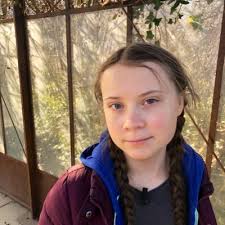 Emma González, Alex Wind, Cameron Kasky y Jaclyn Corin
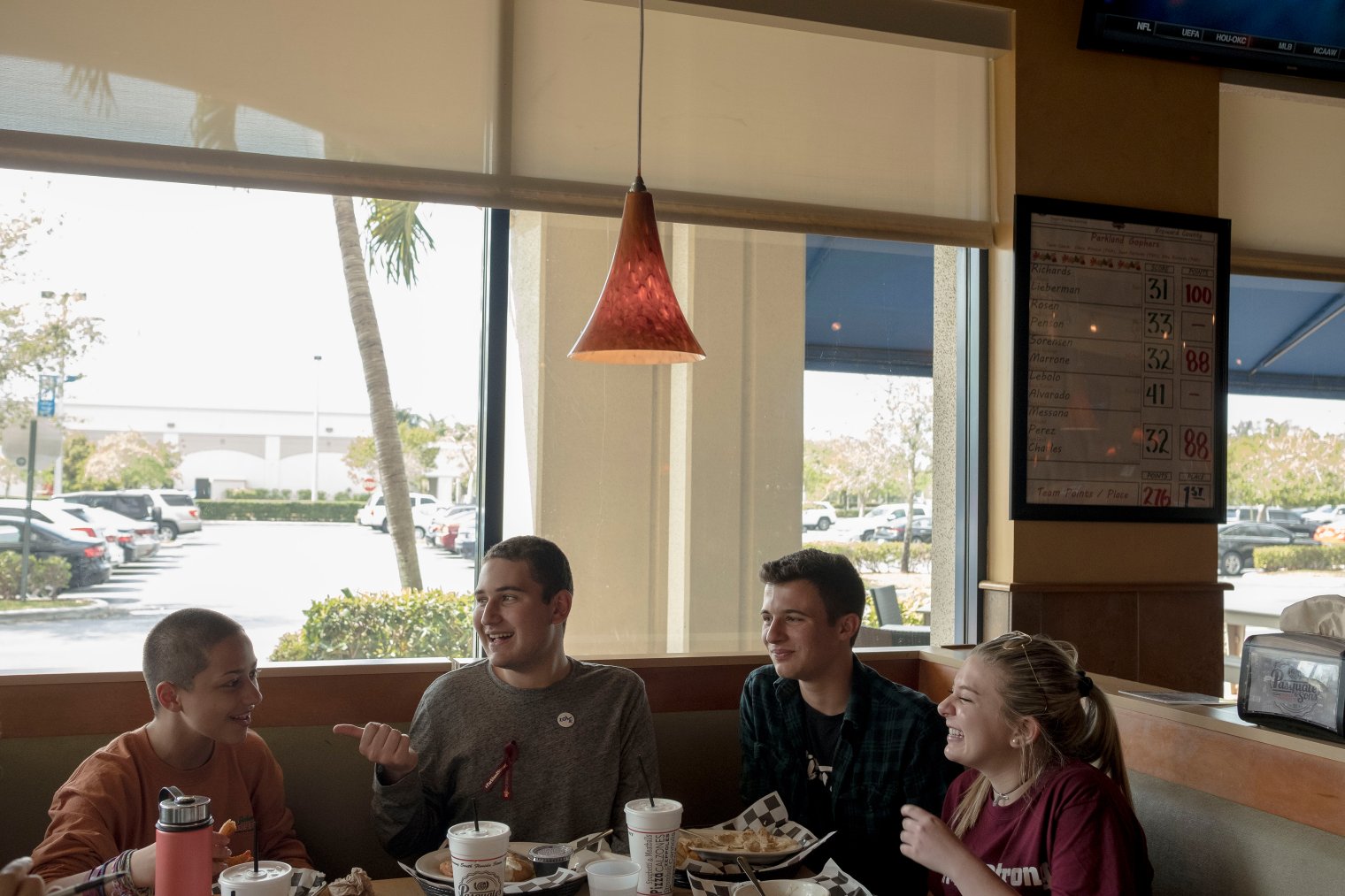 [Speaker Notes: Trabajar con los jóvenes

La educación, la protección del medio ambiente y de los derechos individuales son claves para cumplir nuestros objetivos.]
!Muchas gracias! 


Lagierc@fiu.edu